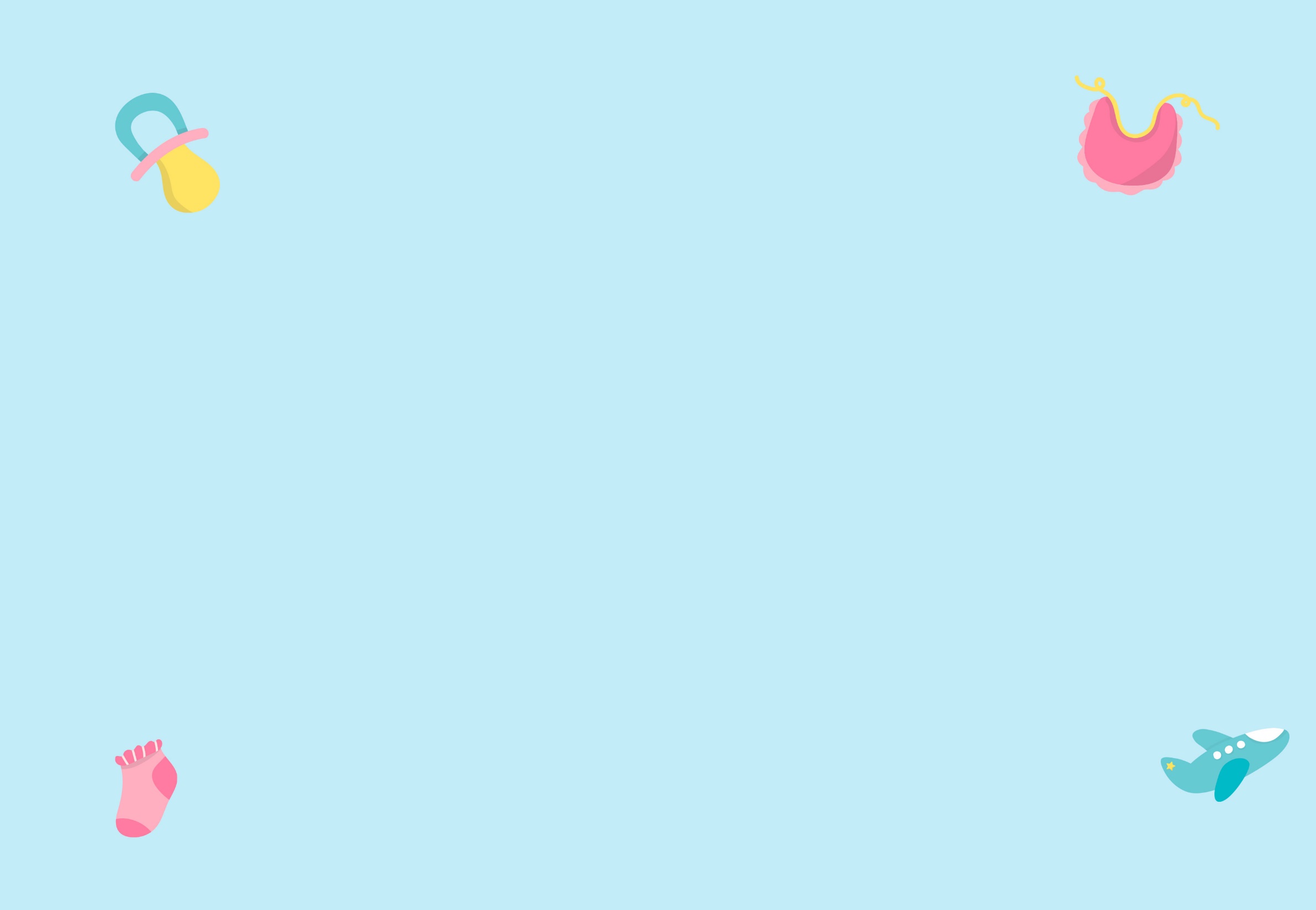 WHAT IS THE BEST TASTING 
BABY FOOD FLAVOR?
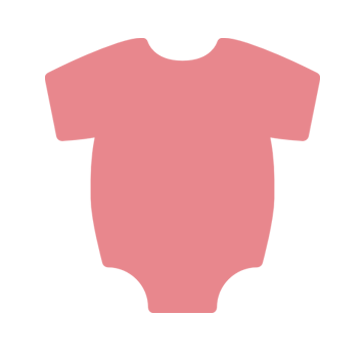 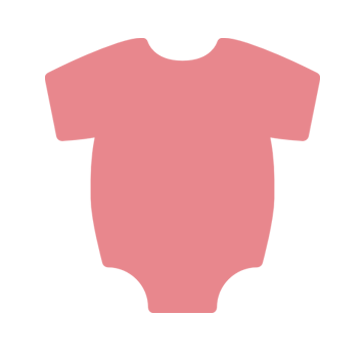 12
32
CARROTS
BANANA
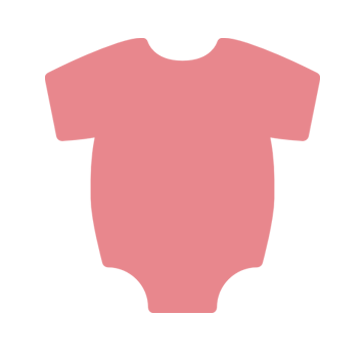 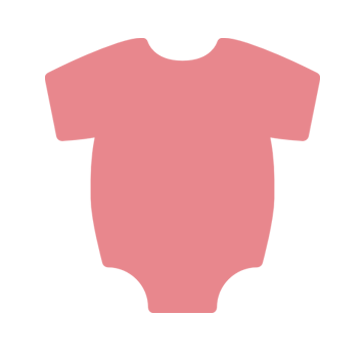 09
23
PEARS
APPLE
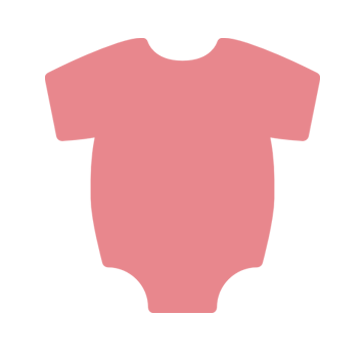 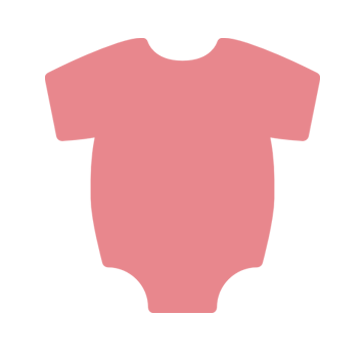 05
15
APRICOT
PEACHES
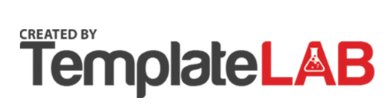